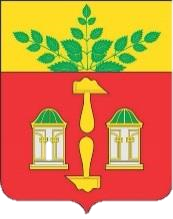 О бюджете
 муниципального образования
 Щекинский район
 на 2021 год и на плановый период 2022-2023 годов
Докладчик: Начальник финансового 
управления администрации                          
муниципального образования                Афанасьева Елена Николаевна
Щекинский район
1
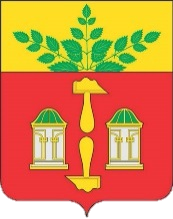 Основные направления бюджетной политики на 2021-2023 гг.
достижение национальных целей в реализации национальных и региональных проектов
Цели и задачи
восстановление финансово-экономических показателей
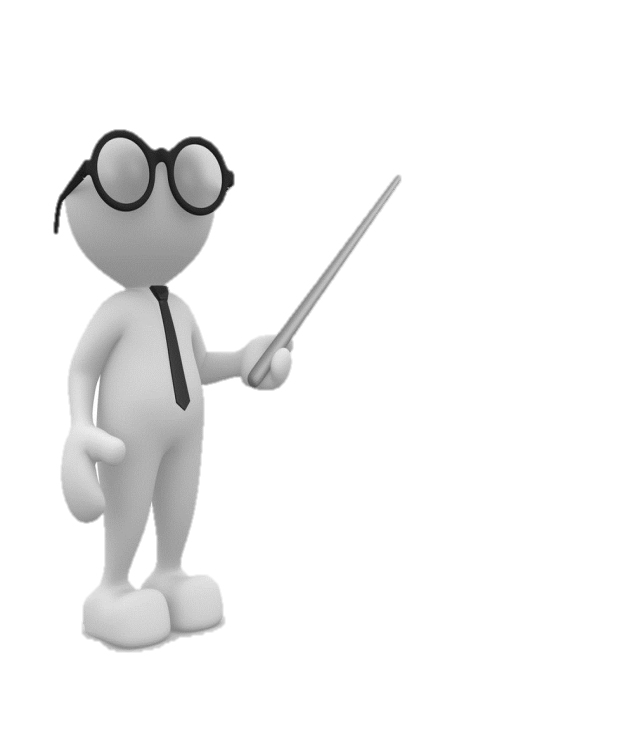 обеспечение публичных нормативных обязательств, обязательств по выплате заработной платы, а также реализация майских Указов Президента
обеспечение инфраструктурного развития
2
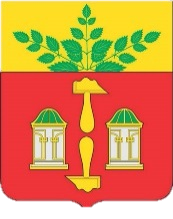 Бюджет муниципального образования Щекинский район на 2021-2023 гг, млн. руб.
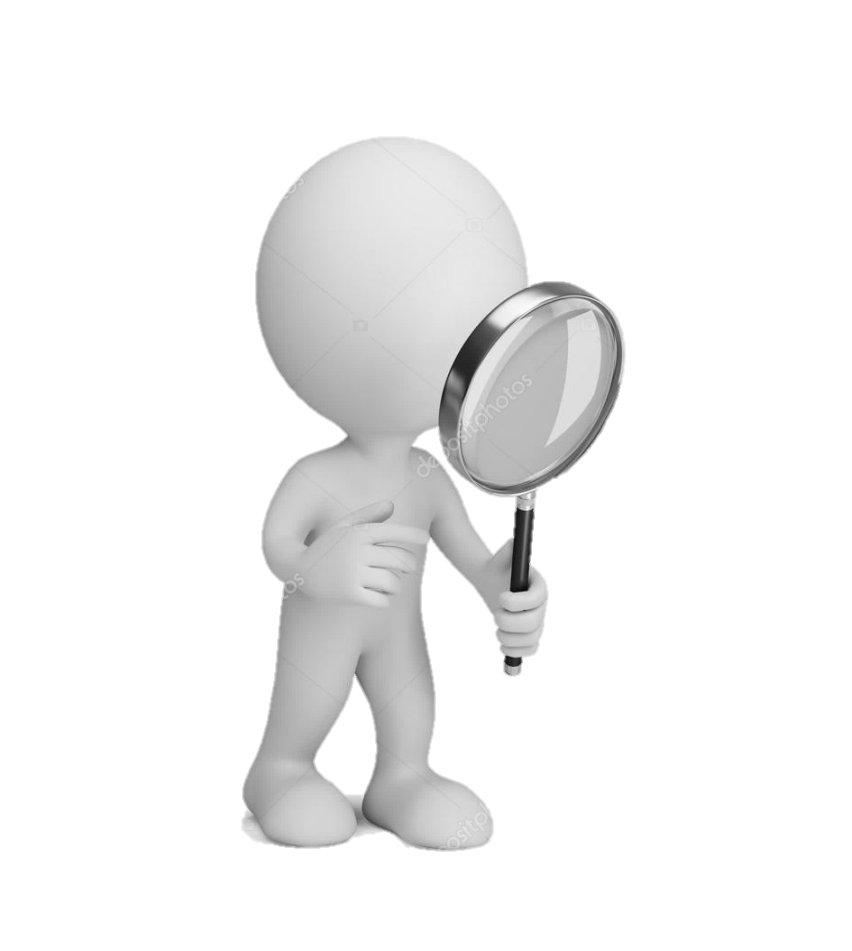 2021 год
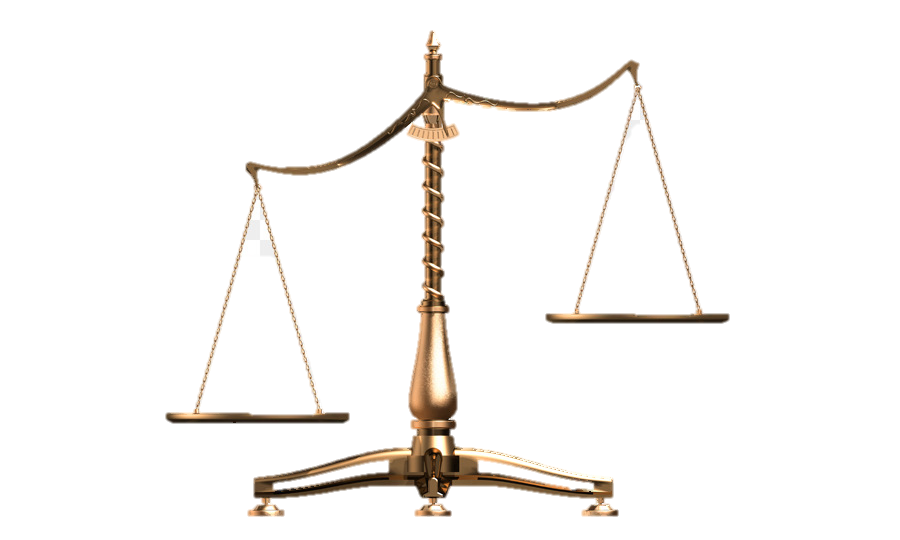 2 160 
млн. руб.
Расходы
2 088
 млн. руб.
Доходы
Дефицит – 72 млн. руб.
3
Доходы бюджета муниципального образования Щекинский район на 2021 – 2023 гг, млн. руб.
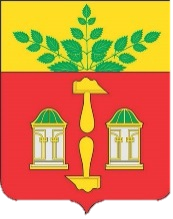 4
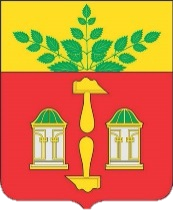 Динамика собственных доходов бюджета муниципального образования Щекинский район, млн. руб.
5
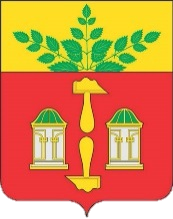 Собственные доходы бюджета муниципального образования Щекинский район на 2021 – 2023 гг., млн. руб.
778,0
6
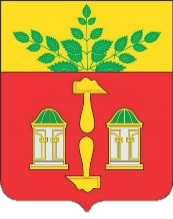 Структура собственных доходов бюджета муниципального образования Щекинский район на 2021 – 2023 гг., млн. руб.
7
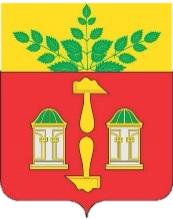 Собственные доходы бюджета в расчете на 1 жителя района, руб.
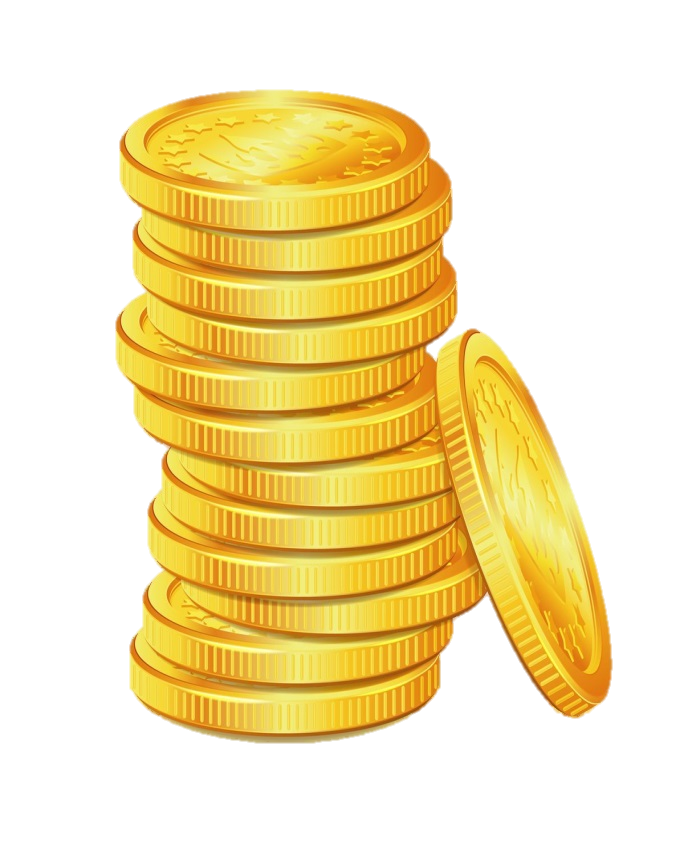 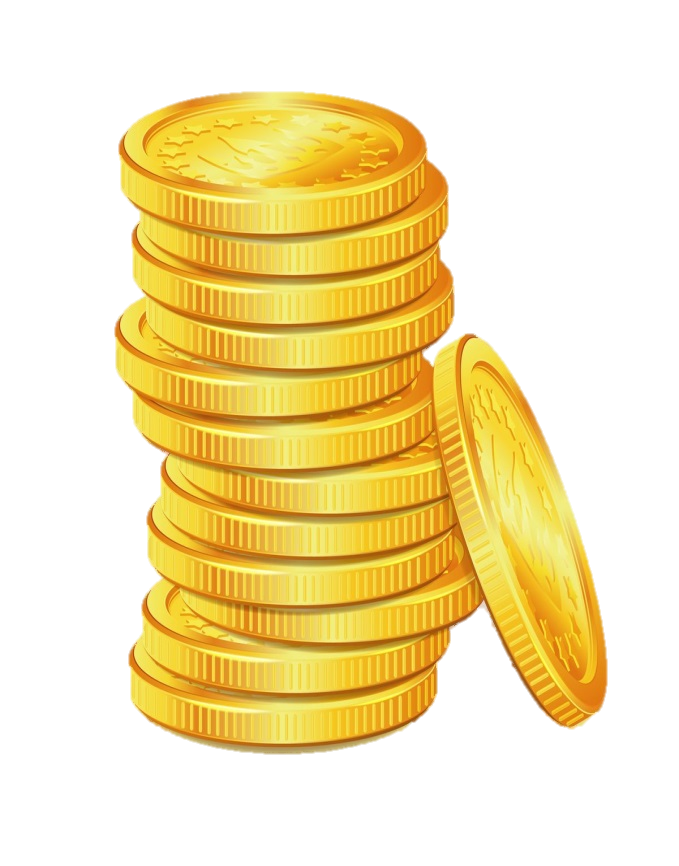 7 413
7 092
6 786
2022 год
2023 год
2021 год
8
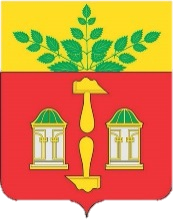 Структура безвозмездных поступлений на 2020-2023гг., млн. руб.
9
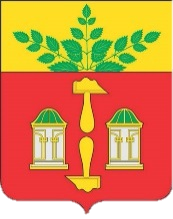 Доля финансовой помощи в собственных доходах бюджета муниципального образования Щекинский район  (%)
10
Расходы бюджета муниципального образования Щекинский район на 2021-2023 гг., млн. руб.
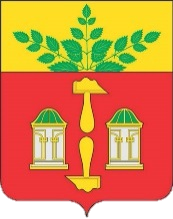 11
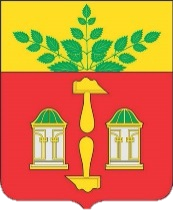 Структура расходов бюджета Щекинского района на 2021-2023 гг, млн. руб.
12
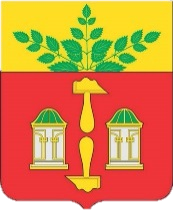 Первоочередные расходы муниципального образования Щекинский район (%)
13
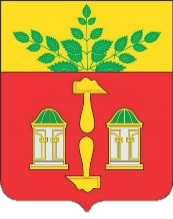 Повышение уровня средней заработной платы работников муниципальных учреждений на период до 2023 в рамках реализации Указа №597, руб.
14
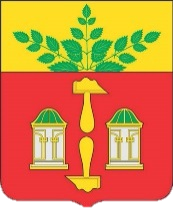 Расходы бюджета на социальную сферу, млн.руб. на 2021 год
15
Расходы бюджета на социальную сферу, млн. руб.
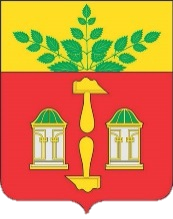 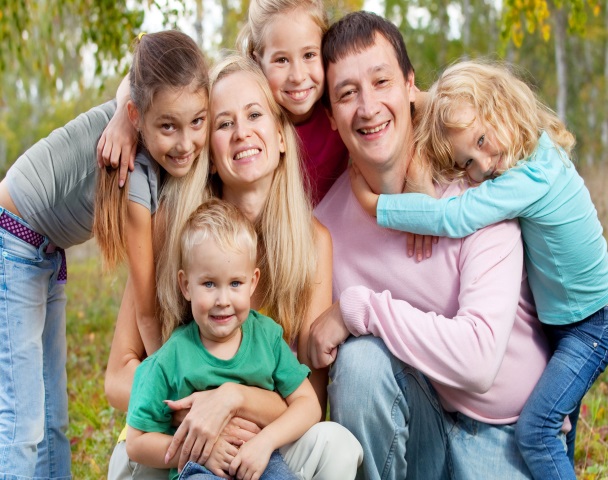 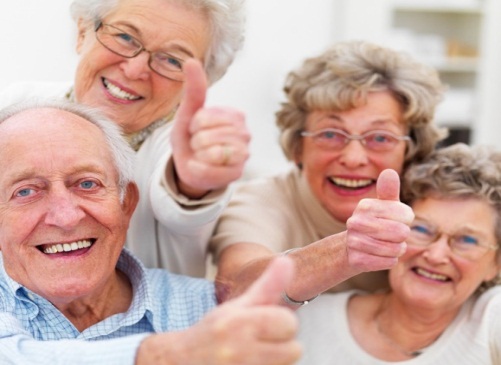 16
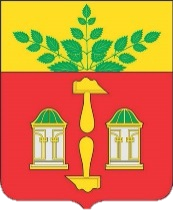 Расходы муниципального образования Щекинский район на улучшение жилищных условий граждан и комплексное  развитие коммунальной инфраструктуры, млн. руб.
18
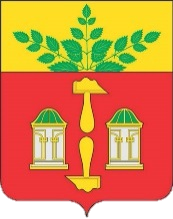 Дорожный фонд муниципального образования Щекинский район., млн.руб.
289,9 тыс. руб.
18
Применение программно-целевого метода при формировании расходов бюджета муниципального образования  Щекинский район, млн. руб.
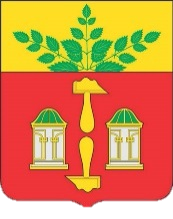 19
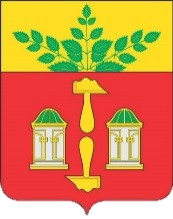 Перечень муниципальных программ и объем их финансового обеспечения на 2021 год и на плановый период 2022 и 2023 годов, млн. руб.
Социальная политика
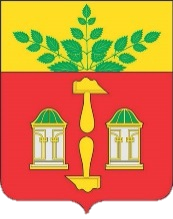 Строительство детского сада в с. Крапивна – 101 млн. руб.
Укрепление МТБ МБУ «Детский оздоровительный лагерь им. О.Кошевого» 
- 26,0 млн. руб.
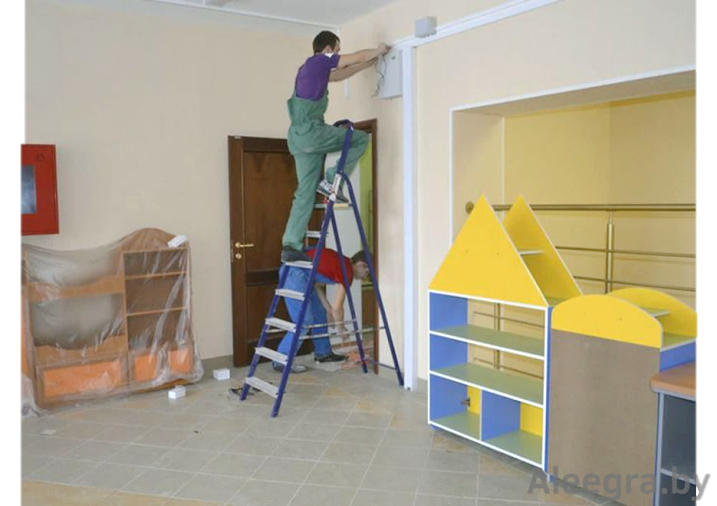 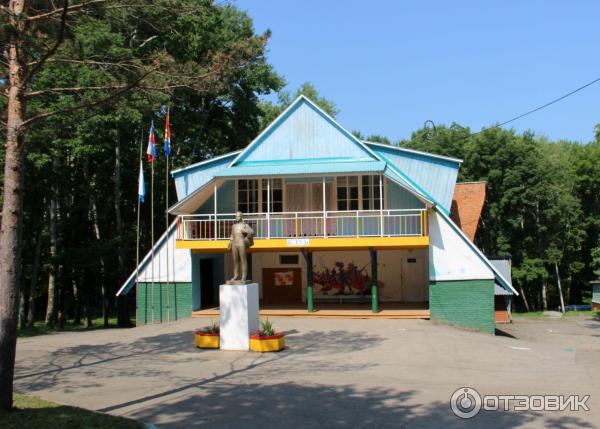 Проведение оздоровительных мероприятий – 18 млн. руб.
Капитальный ремонт и укрепление МТБ учреждений образования и культуры - 16 млн. руб.
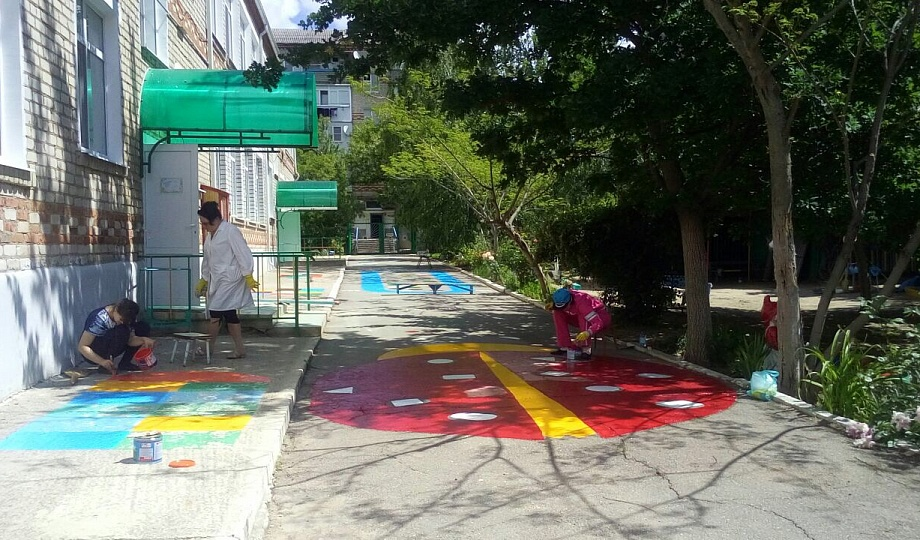 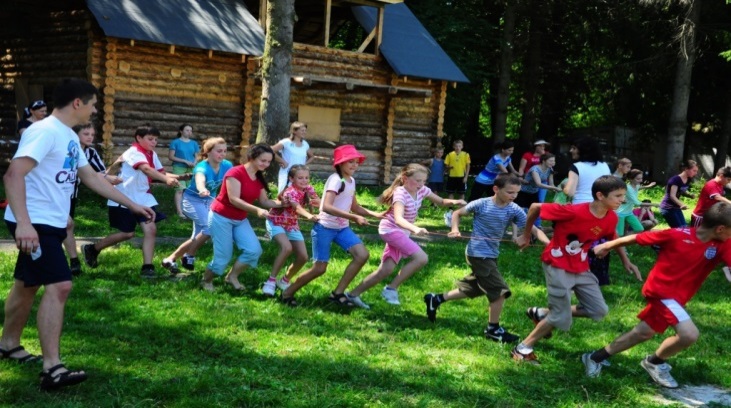 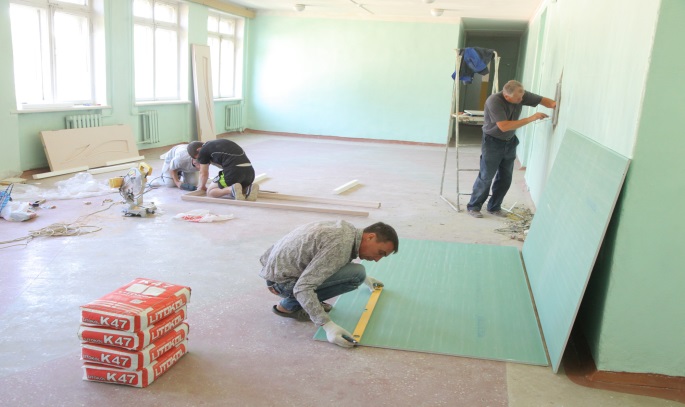 23
21
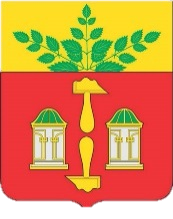 Поддержка молодых семей
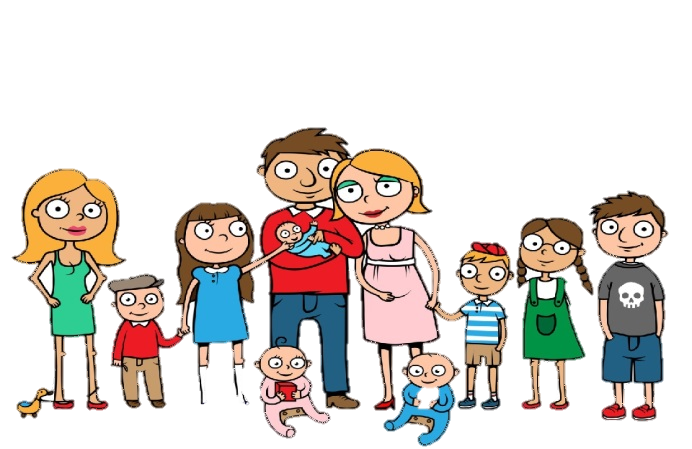 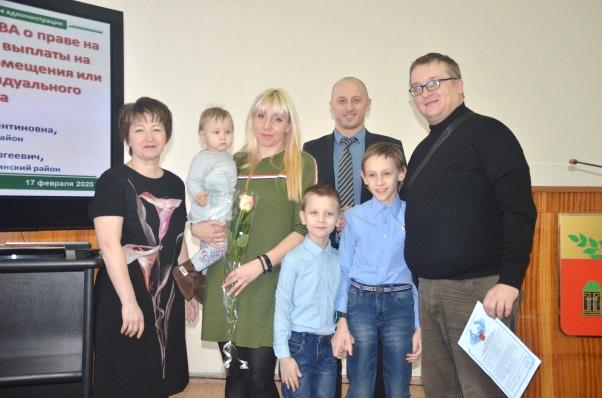 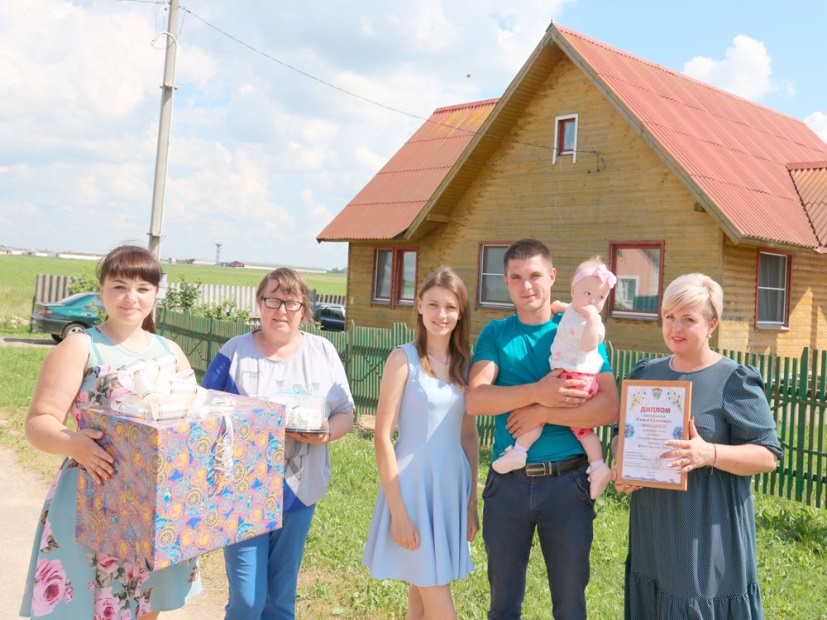 22
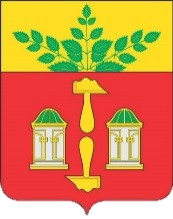 Перечень муниципальных программ и объем их финансового обеспечения на 2021 год и на плановый период 2022 и 2023 годов, млн. руб.
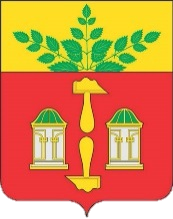 Формирование современной городской среды
Укрепление береговой линии р.п.Первомайский – 4,1 млн.рублей
Благоустройство придомовых территорий – 36,8 млн.рублей
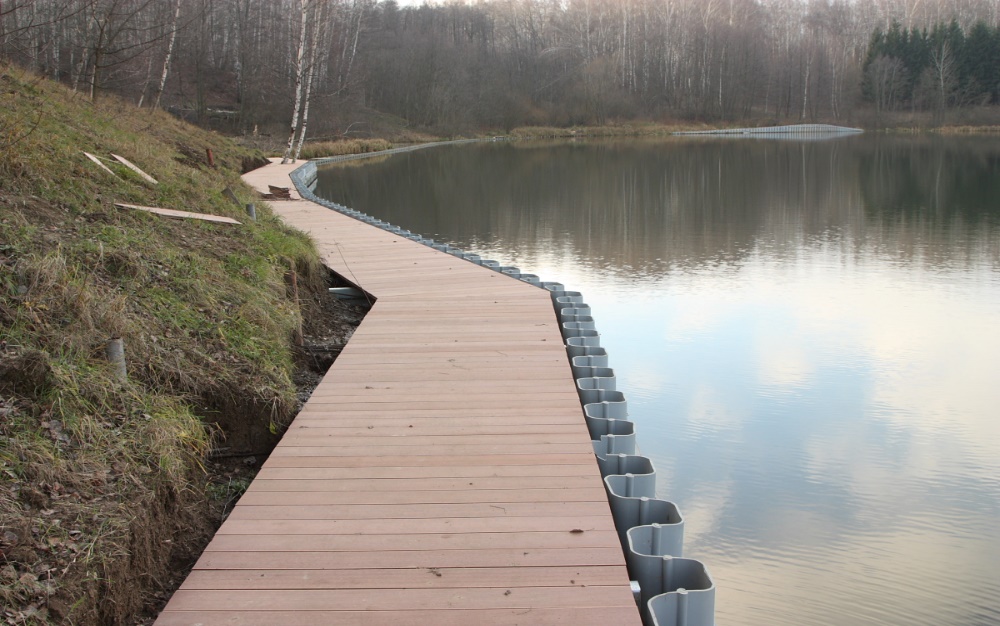 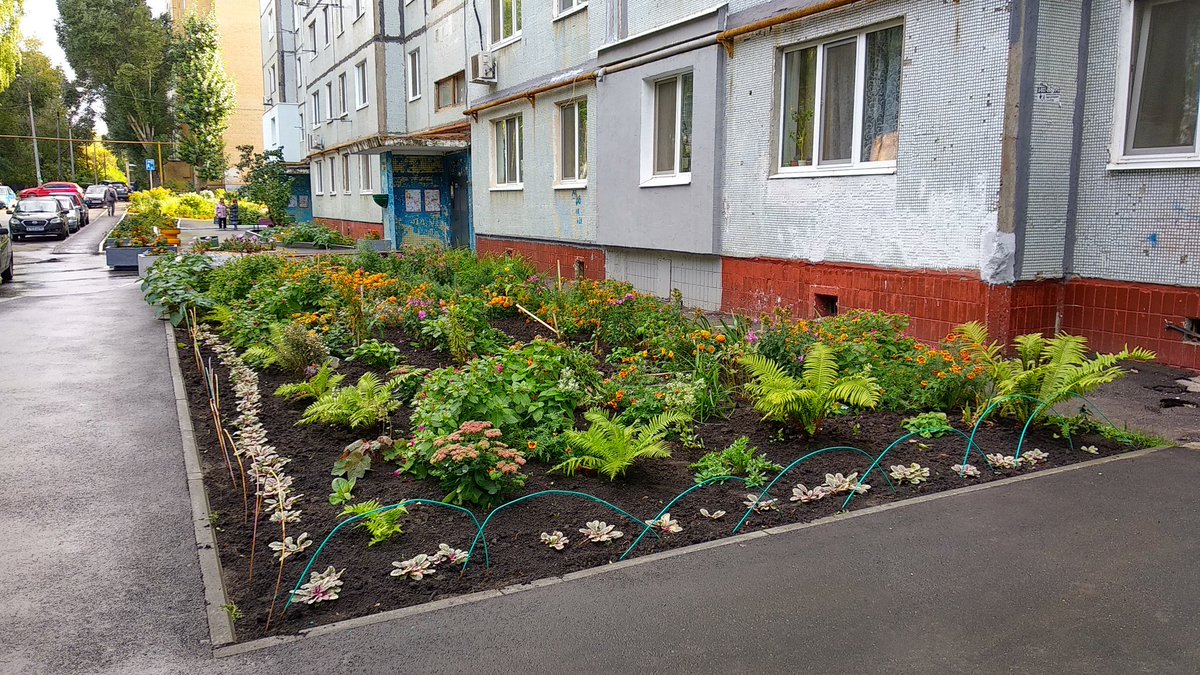 В том числе:
средства федерального бюджета – 38,5 млн. рублей,
средства областного бюджета -1,6 млн. рублей,
средства муниципальных образований  и населения – 0,8 млн. рублей
24
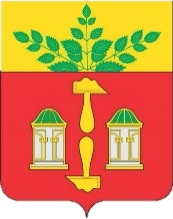 Расходы на содержание органов местного самоуправления муниципального района, млн. руб.
25
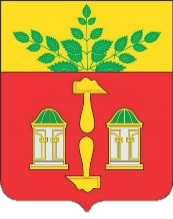 Межбюджетные трансферты из бюджета муниципального образования Щекинский район бюджетам городских и сельских поселений, млн. руб.
26
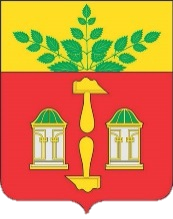 Финансовая помощь муниципальным образованиям, млн. руб.
27
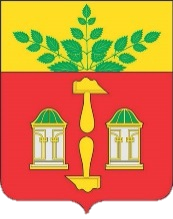 Дотация на стимулирование бюджетам поселений,  тыс. руб.
28
Объем средств на осуществление части полномочий, передаваемых из бюджета муниципального образования Щекинский район бюджетам сельских поселений в соответствии с заключенными соглашениями, млн. руб.
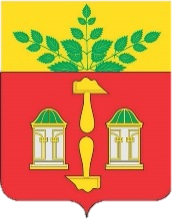 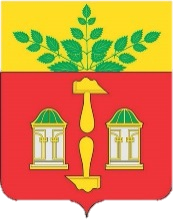 Источники финансирования дефицита бюджета, млн. руб.
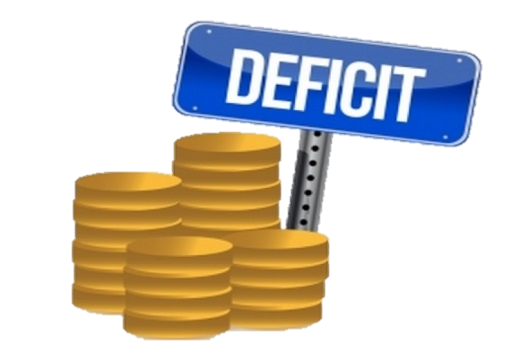 30
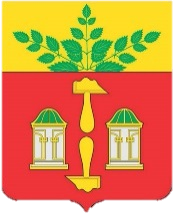 Объем муниципального долга Щекинского района в 2016-2023 годах, млн. рублей
31
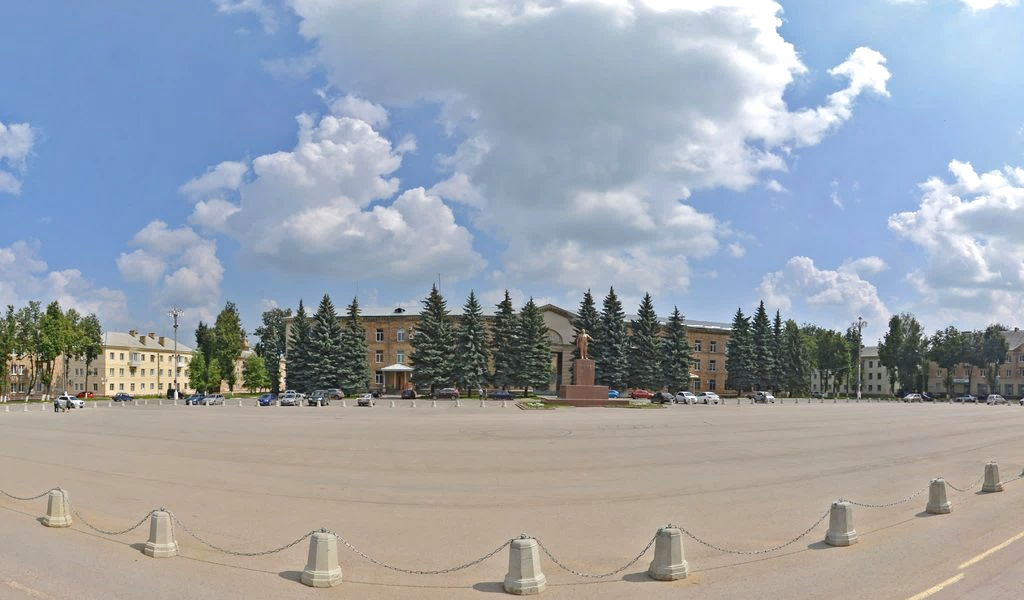 Спасибо за внимание!
Спасибо за внимание!
31